Szkoła Podstawowa nr 24 STO w pigułce
Spotkanie informacyjne 6.11. 2024 r.
O szkole
założona przez rodziców w 1990 roku,
niepubliczna o uprawnieniach szkoły publicznej
 prowadzona przez Samodzielne Koło Terenowe nr 69 Społecznego Towarzystwa Oświatowego
siedziba szkoły - dom parafialny (szkoła nie jest szkołą wyznaniową)
naczelne wartości: odpowiedzialność, (samo)dzielność, uspołecznienie
4.11.2024
Tydzień w szkole
Dzień w szkole
4.11.2024
Rok w szkole
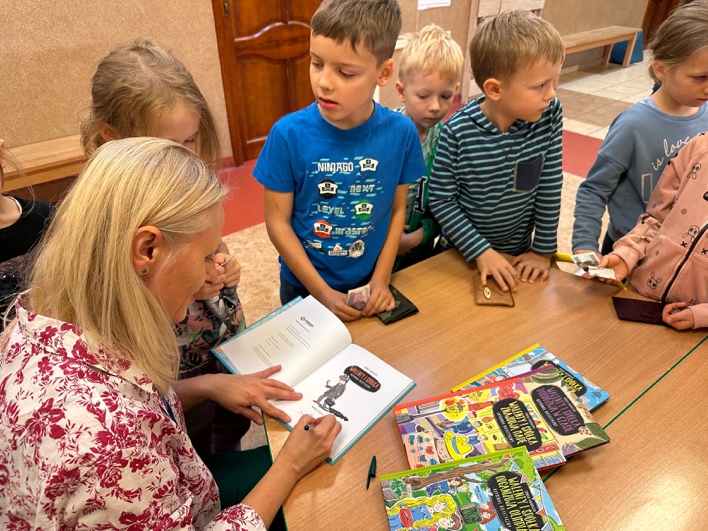 Oferta dla dzieci:
wycieczki krajoznawcze (wrzesień – październik),
wycieczki warszawskie (kwiecień),
Bemowskie Obchody Dnia Ziemi, 
Zielona Szkoła,
klasowy program edukacji kulturalnej i krajoznawczej.
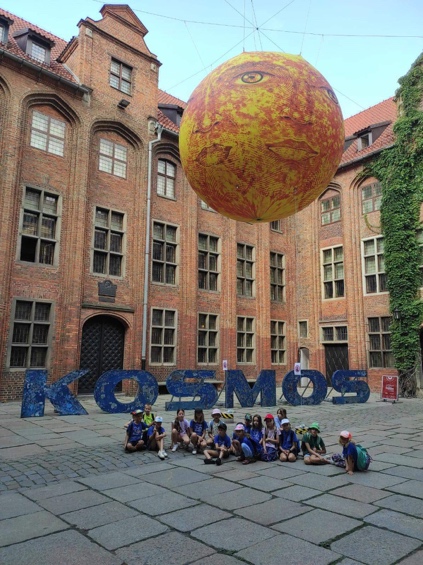 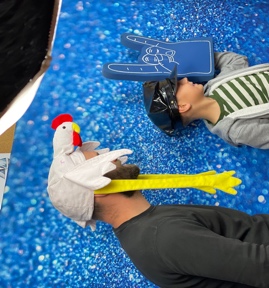 Rok w szkole
Oferta kierowana do rodzin:
Otwarte STO (wrzesień)
zawody rowerowe (2 x w roku szkolnym)
biegi przełajowe (wrzesień)
Memoriał Piotra Ścieżki – dawny Rajd Rodzinny (kwiecień)
klasowe spotkania integracyjne (plenerowe, z okazji świąt)
Gala STO(czerwiec)
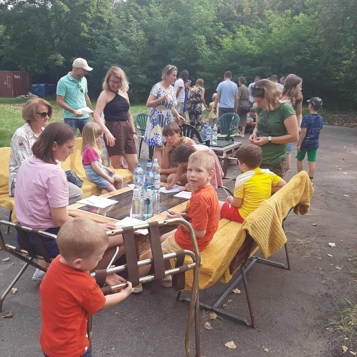 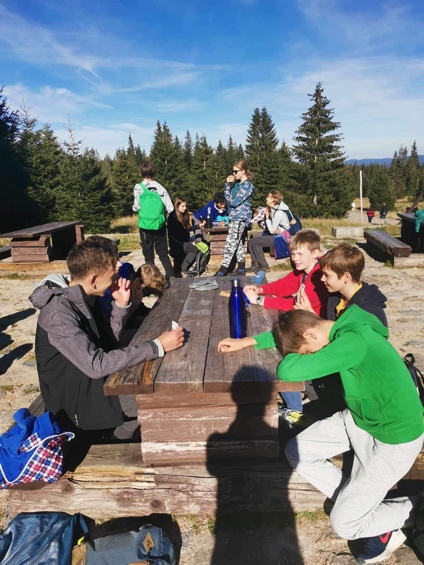 Autorskie rozwiązania klasy 1-3
Karty tygodniowe https://www.edunews.pl/narzedzia-i-projekty/narzedzia-edukacyjne/3787-karta-tygodniowa-czyli-o-czym-bedziemy-sie-uczyc
Góry zachowania
https://www.edunews.pl/narzedzia-i-projekty/narzedzia-edukacyjne/4663-pomysl-na-ocenianie-zachowania-uczniów 
Zajęcia dodatkowe/ Dzikie Karty
Dzień Pracy Indywidualnej
Dzień Eksperta
Projekty badawcze
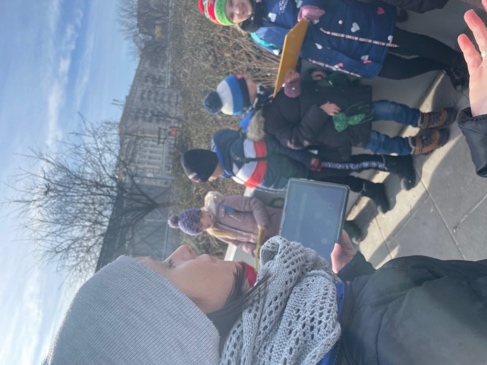 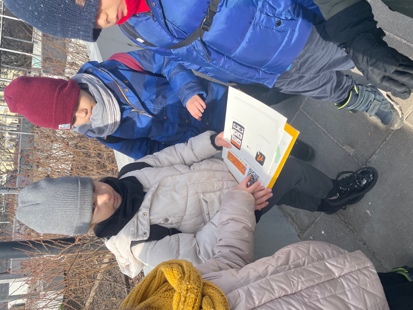 4.11.2024
Autorskie rozwiązania klasy 4-6
Szkoła bez ocen! 
Metoda zaliczeniowa
Indywidualne Plany Rozwoju
Pracownie
Projekty
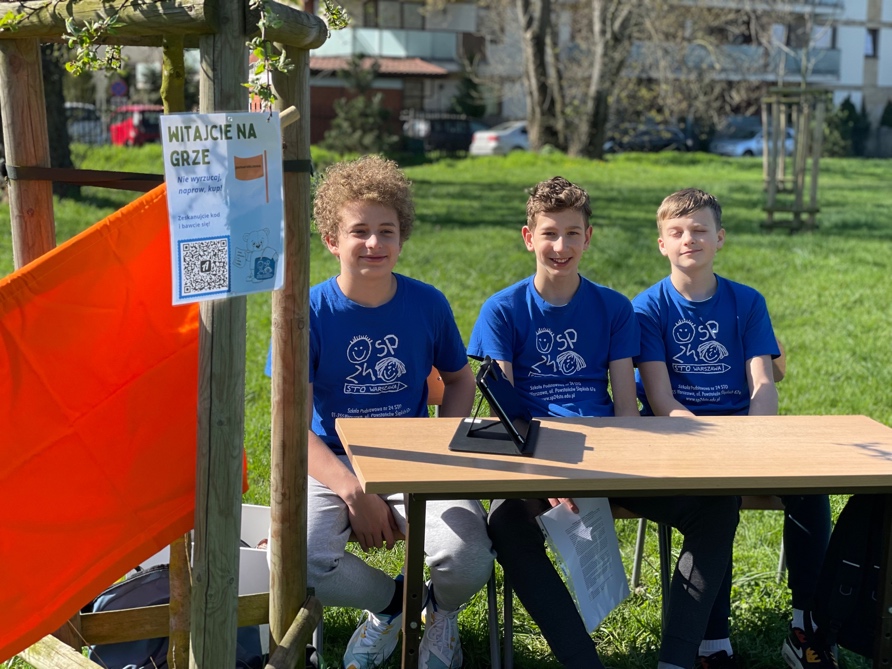 4.11.2024
Autorskie rozwiązania klasy 7-8
Indywidualne Plany Rozwoju
Tutoring
Służby i dyżury 
Projekty
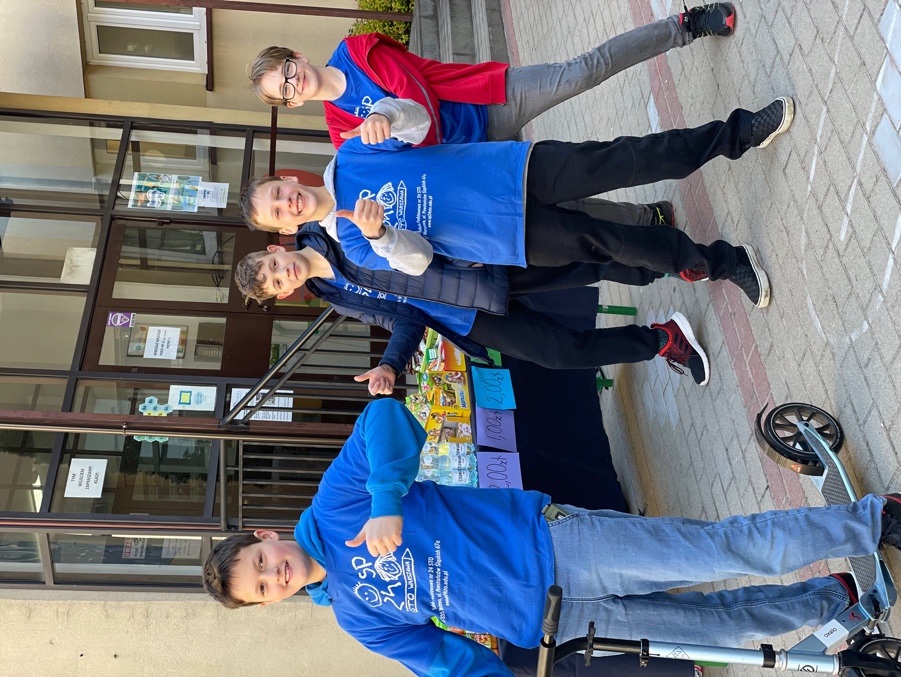 Czego nie oferujemy?
Uczestnictwa w konkursach 
Zajęć z native speakerem
Drugiego języka – przygotowanie do wyboru dopiero w klasie szóstej
Certyfikatów językowych dla uczniów klas 1-3
4.11.2024
Ewa Pytlak – 	wicedyrektor ds. Szkoły 				Podstawowej nr 24 STO
				ewa.pytlak@stonabemowie.edu.pl